4. lekce
Opakování
Jak zařadím substantivum do deklinace?
podle koncovky genitivu singuláru
Jaká je koncovka gen. sg. pro třetí deklinaci?
-is
Do jakých dvou skupin dělíme substantiva 3. deklinace?
i-kmeny a souhláskové kmeny
Jaké jsou vzory pro i-kmenová substantiva?
auris – m. a f.
rete – n.
Jaké jsou vzory souhláskových kmenů?
pulmo – m. a f.
corpus – n.
Opakování
Jak poznám, že se substantivum skloňuje podle vzoru auris?
je mužského nebo ženského rodu
je stejnoslabičné
nebo jeho genitivní kmen končí na skupinu souhlásek
Jak poznám, že se substantivum skloňuje podle vzoru rete?
je to neutrum
v nom. sg. končí na -e, -al nebo –ar
Opakování
Uveďte vzor, podle kterého se skloňují následující substantiva (jsou v různých pádech):
cutis, tarsis, pulvis, mammis, sanguinis
coxa, calcaria, latera, septa, trachea
humerus, ulcus, fundus, vulnus, virus
atrium, montium, vitium, canalium, retium
tumorum, locorum, membrorum, flexorum
hominum, cancrum, abdominum, medicamentum
Příklad skloňování spojení substantiva3. deklinace s adjektivem 1. a 2. deklinace
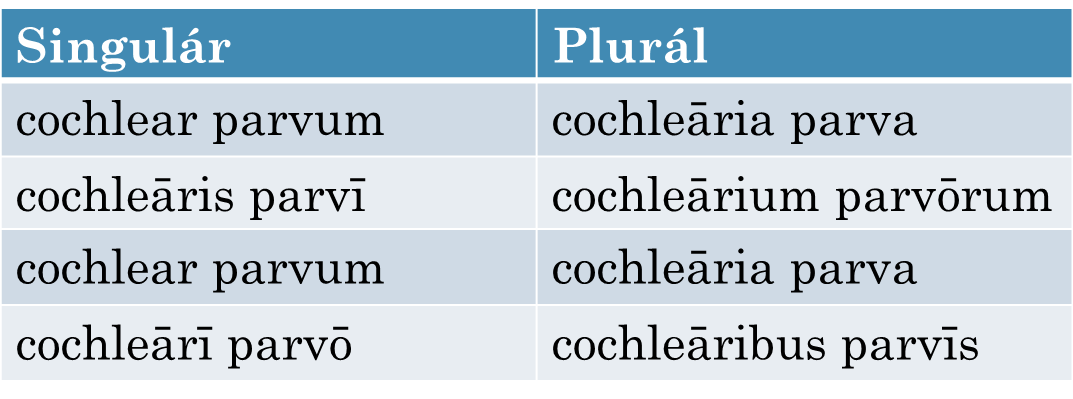 Vyskloňujte následující spojení
canalis palatinus
canalis palatini
canalem palatinum
canale palatino
homo sanus
hominis sani
hominem sanum
homine sano
vulnus lacerum
vulneris laceri
vulnus lacerum
vulnere lacero
canales palatini
canalium palatinorum
canales palatinos
canalibus palatinis
homines sani
hominum sanorum
homines sanos
hominibus sanis
vulnera lacera
vulnerum lacerorum
vulnera lacera
vulneribus laceris
Od uvedených spojení vytvořte požadované pády
Určete pád a vytvořte nominativ singuláru
ore aperto
regionem colli
pollices et halluces
cordum sanorum
mortes subitas
foraminis nutricii
vitia congenita
cavitate oris
avium albarum
os apertum
regio colli
pollex et hallux
cor sanum
mors subita
foramen nutricium
vitium congenitum
cavitas oris
avis alba
Vytvořte smysluplná spojení
in (dolor – acutus – caput)
in dolore acuto capitis
post (fractura (pl.) – os (pl.) – longus – apertus)
post fracturas ossium longorum apertas
in (periculum – mors)
in periculo mortis
post (extractio – dens (pl.) – caninus – cum - complicatio)
post extractionem dentium caninorum cum complicatione
in (foramen (pl.) –  palatinus)
in foraminibus palatinis

complicatio, onis, f. = komplikace
3. deklinace
– řecká substantiva
3. deklinace – řecké i-kmeny
pouze feminina
převzatá řecká substantiva zakončená v nom sg. na 
-sis, -xis nebo -ōsis, která mají v genitivu sg. stejné tvary (všecha jsou tedy stejnoslabičná)
vzor: dosis, is, f.







Podobně se skloňují i některá latinská feminina. U nich však nemůžeme používat řecké koncovky:
febris, is, f.; tussis, is, f.; pertussis, is, f.; sitis, is, f.; tuberculosis, is, f.
V plurálu
se skloňují stejně jako vzor auris.
3. deklinace – řecké souhláskové kmeny
všechny tři rody
maskulina a feminina se skloňují podle vzoru pulmō
maskulina jsou v nom. sg. zakončena na -ēr a v gen sg. na –ēris
ūrētēr, ēris, m.; sphinctēr, ēris, m.
!POZOR! GASTĒR, TRIS, F.

feminina jsou v nom. sg. zakončena na:
-is a v gen sg. na -idis		parōtis, idis, f. = příušní žláza
-ītis a v gen sg. na -ītidis 		arthrītis, ītidis, f. = zánět kloubů


Pozn. 
koncovka –ōsis (i-kmenová) označuje nezánětlivá onemocnění
X koncovka –ītis, -ītidis  označuje zánětlivá onemocnění
neutra se skloňují podle vzoru corpus
jsou v nom. sg. zakončena na:
-ma a v gen sg. na -matis	trauma, traumatis, n. = úraz
 -ōma a v gen sg. na -ōmatis	symptōma, ōmatis, n. příznak

!v plurálu se mohou skloňovat podle 2. deklinace podle vzoru septum!
gen. pl. traumatum i traumatōrum
abl. pl. traumatibus i traumatīs